Естествознание
Тема: Части тела человека
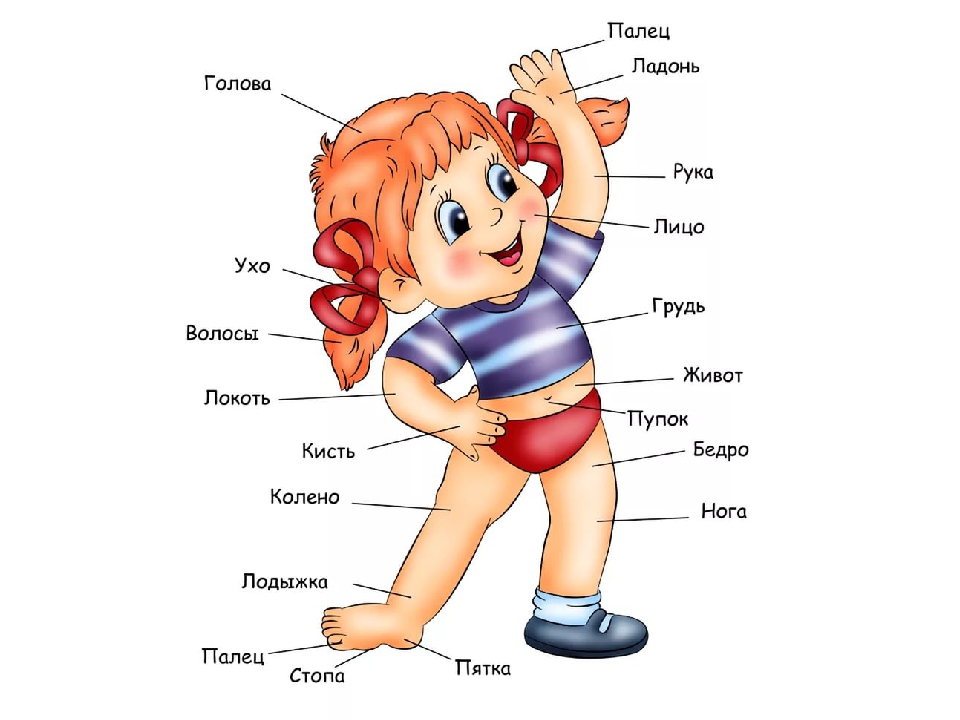 www.themegallery.com
Company Logo
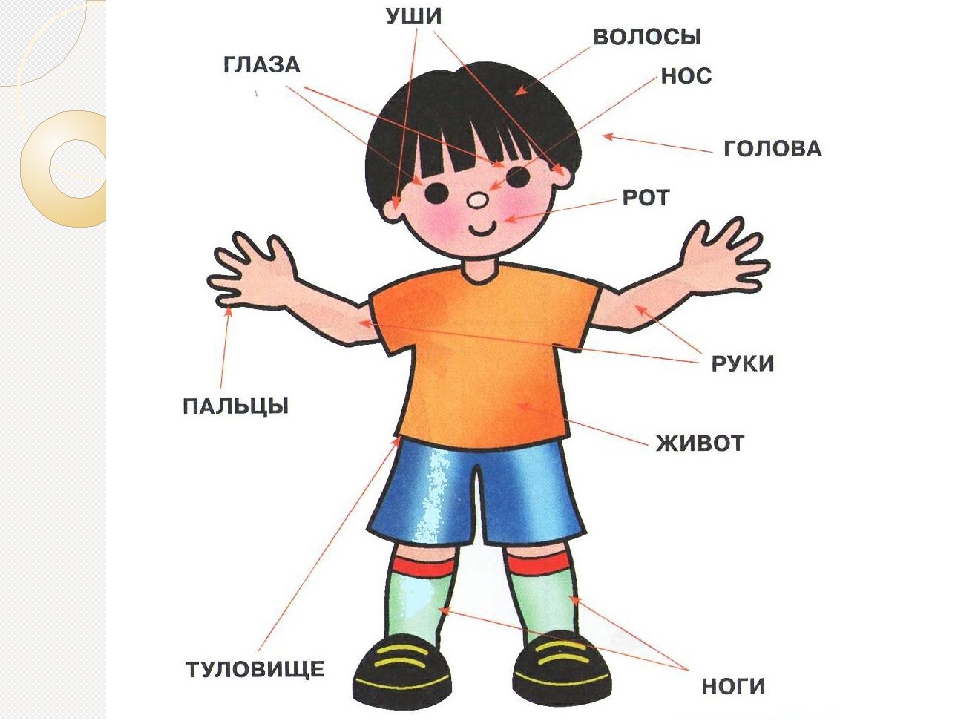 .ттттттттАнуар Ахметов
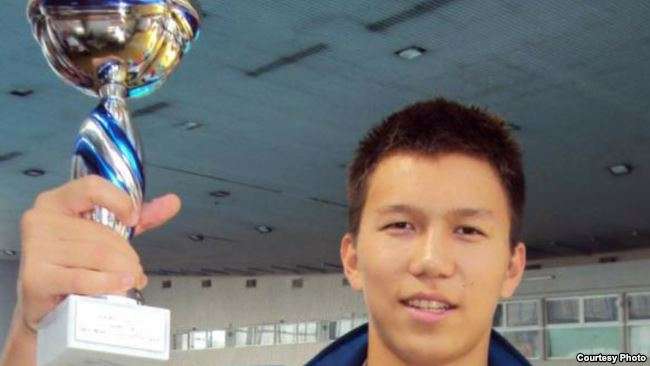 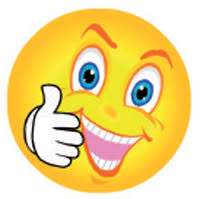 Text
Add Your
Title Text

Text 1
Text 2
Text 3
Text 4
Text 5
Add Your
Title Text

Text 1
Text 2
Text 3
Text 4
Text 5
Text
Text
Text
Text
Diagram
www.themegallery.com
Company Logo
Text
Text
Concept
Text
Text
Text
Text
Add Your Text
Diagram
www.themegallery.com
Company Logo
ThemeGallery is a Design Digital Content & Contents mall developed by Guild Design Inc.
Title
ThemeGallery is a Design Digital Content & Contents mall developed by Guild Design Inc.
Title
ThemeGallery is a Design Digital Content & Contents mall developed by Guild Design Inc.
Title
Diagram
www.themegallery.com
Company Logo
Add Your Text
Add Your Text
Title
Add Your Text
3-D Pie Chart
www.themegallery.com
Company Logo
Diagram
Text
Text
Text
ThemeGallery is a Design Digital Content & Contents mall developed by Guild Design Inc.
ThemeGallery is a Design Digital Content & Contents mall developed by Guild Design Inc.
ThemeGallery is a Design Digital Content & Contents mall developed by Guild Design Inc.
www.themegallery.com
Company Logo
Text
Text
Text
Text
Diagram
Add Your Title
www.themegallery.com
Company Logo
Add Your Text
B
A
C
Add Your Text
Add Your Text
Concept
D
E
Add Your Text
Add Your Text
Cycle Diagram
www.themegallery.com
Company Logo
1
2
3
ThemeGallery is a Design Digital Content & Contents mall developed by Guild Design Inc.
ThemeGallery is a Design Digital Content & Contents mall developed by Guild Design Inc.
ThemeGallery is a Design Digital Content & Contents mall developed by Guild Design Inc.
Diagram
www.themegallery.com
Company Logo
2004
2001
2002
2003
Diagram
Your Text
Your Text
Your Text
Your Text
Your Text
Your Text
Your Text
Your Text
www.themegallery.com
Company Logo
Diagram
Add Your Text
Add Your Text
Add Your Text
www.themegallery.com
Company Logo
Diagram
Company History
2003
2000
2003.10   Add Your Text
2003.10   Add Your Text
2003.10   Add Your Text
2002
2000.10   Add Your Text
2000.10   Add Your Text
2000.10   Add Your Text
2002.10   Add Your Text
2002.10   Add Your Text
2002.10   Add Your Text
2001
2001.10   Add Your Text
2001.10   Add Your Text
2001.10   Add Your Text
www.themegallery.com
Company Logo
Table
www.themegallery.com
Company Logo
Text2
Text3
Text1
Text4
Text5
3-D Pie Chart
www.themegallery.com
Company Logo
Concept
concept
Concept
Concept
Block Diagram
Add Your Text
Add Your Text
www.themegallery.com
Company Logo
www.themegallery.com
Thank You !
Click to edit company slogan .